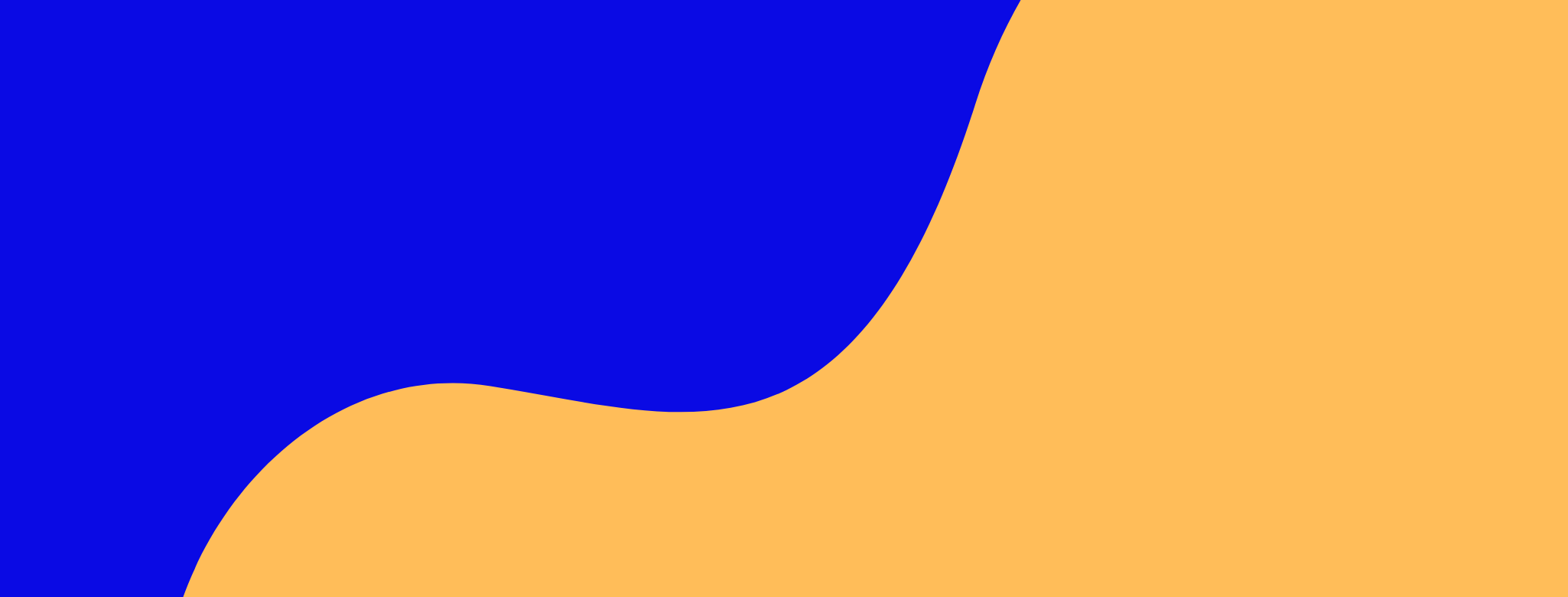 Presentation Title
28 – 30 April 2025
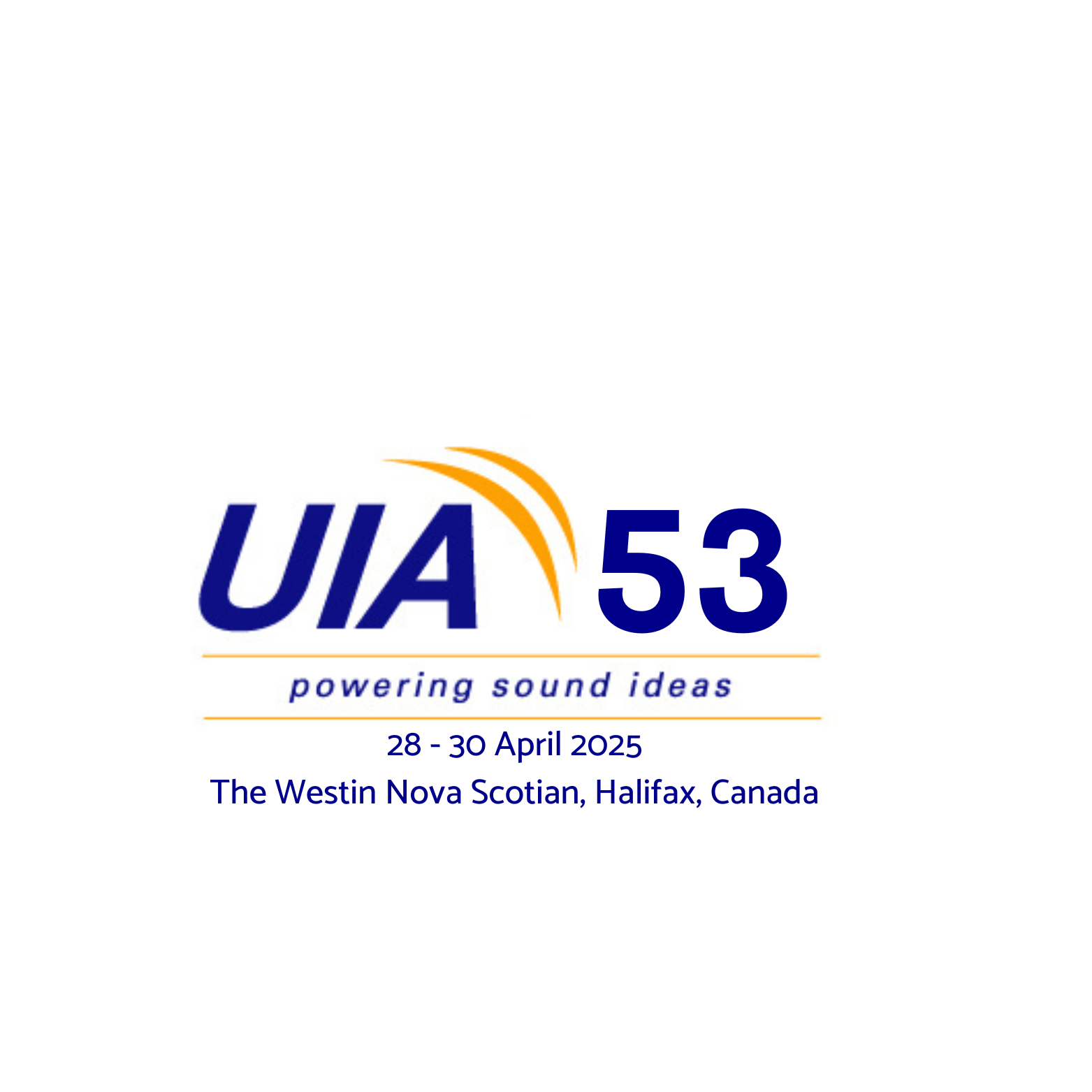 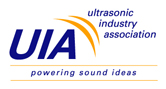 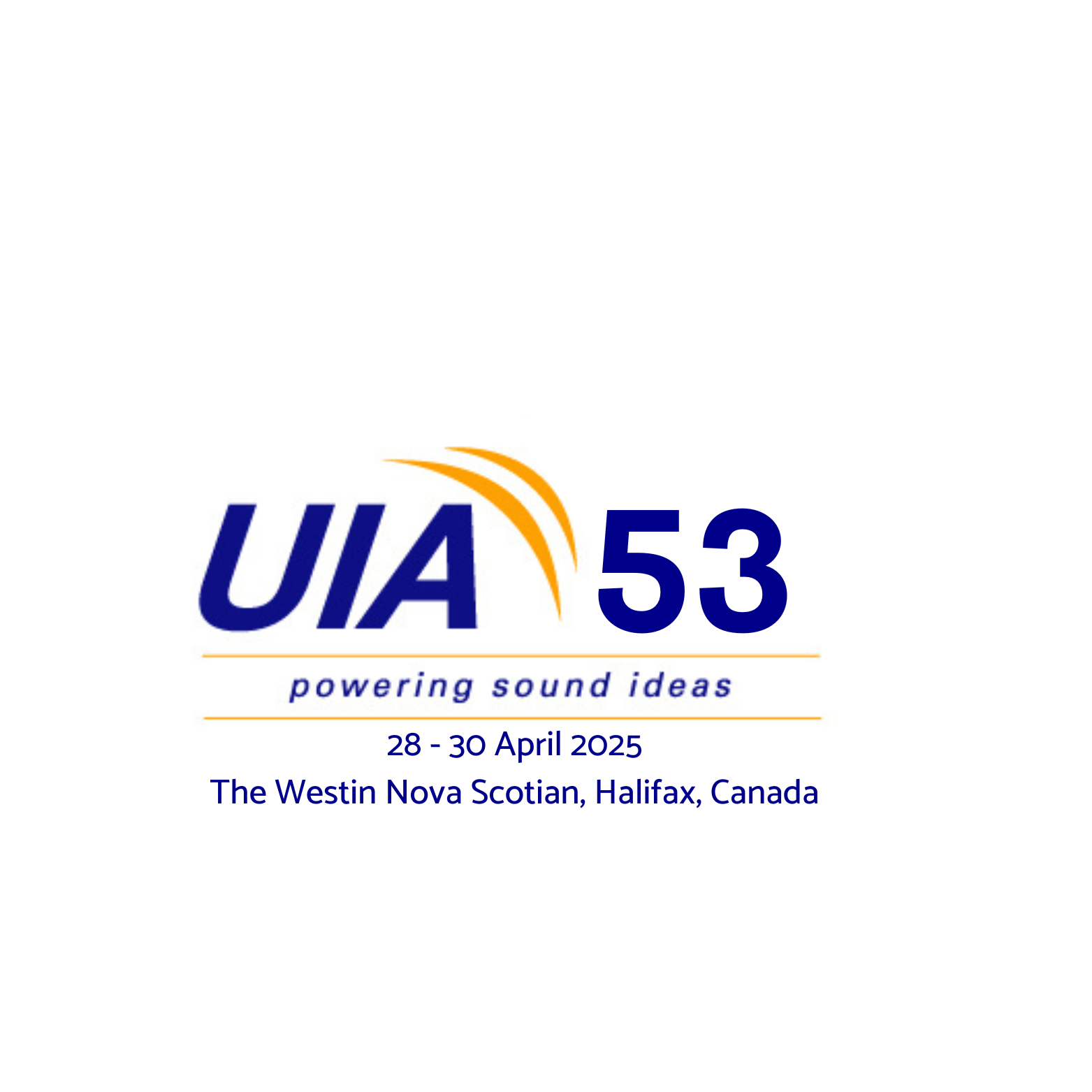